WELCOME BACK, CLASS!
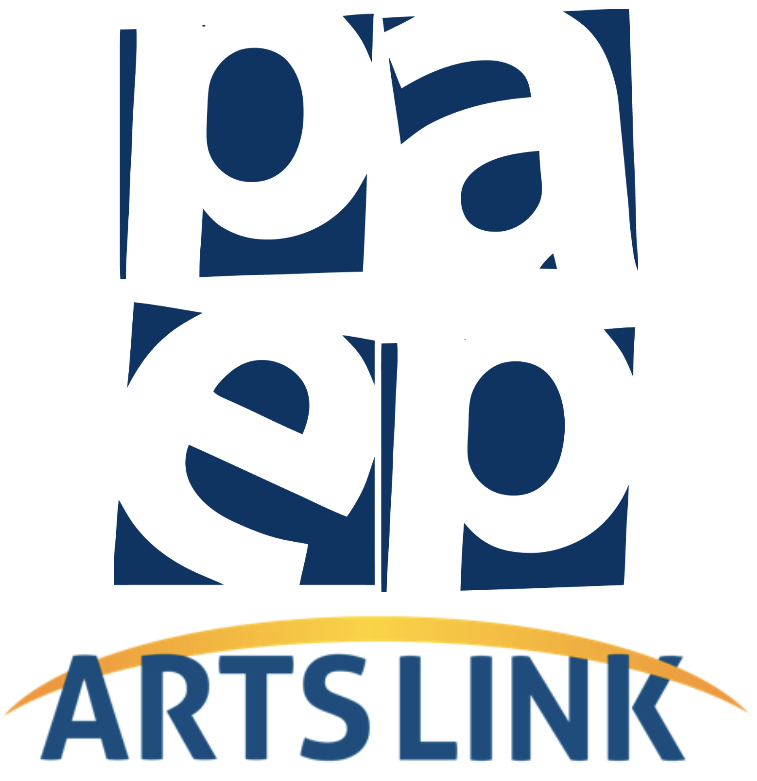 Project #5 - Intro
3/30/2022
WARM-UP EXERCISE: Draw 2 objects that you may find within a city...
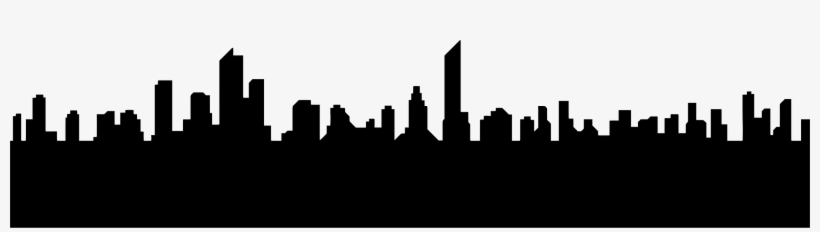 What are we going to be doing? Connecting art & math!
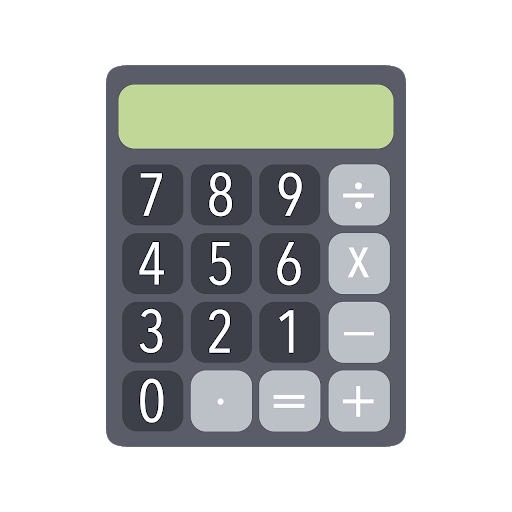 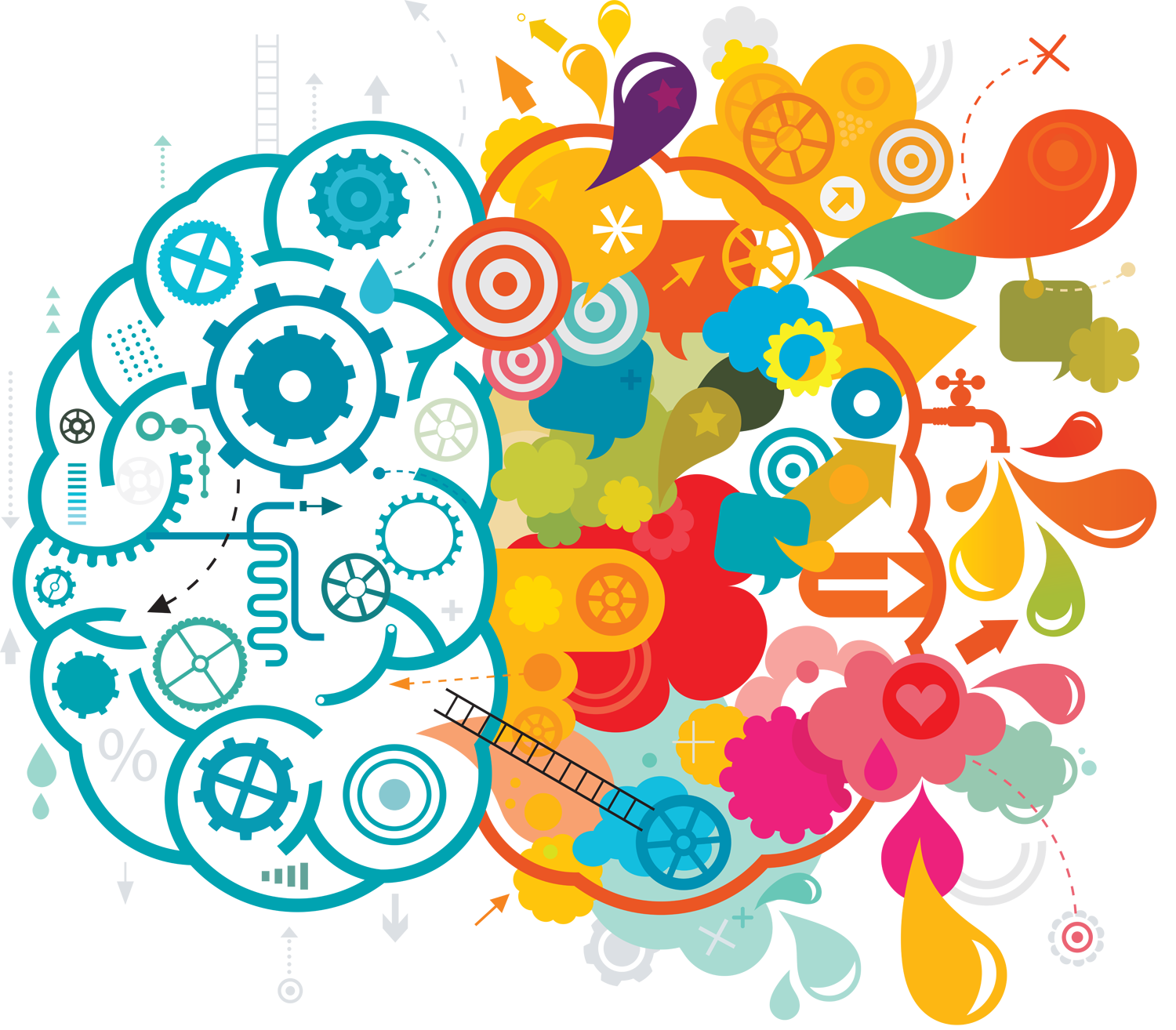 LESSON BACKGROUND: Art in Architecture!
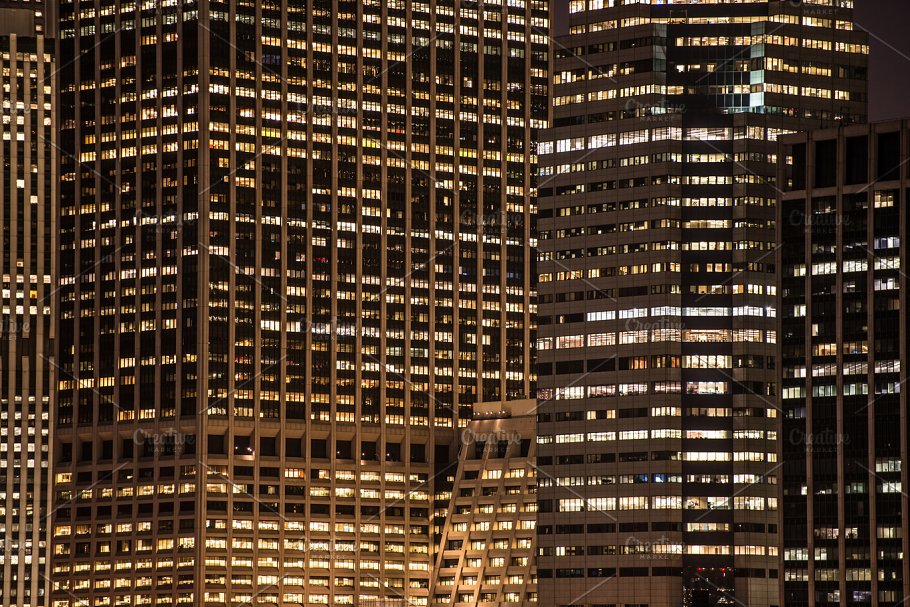 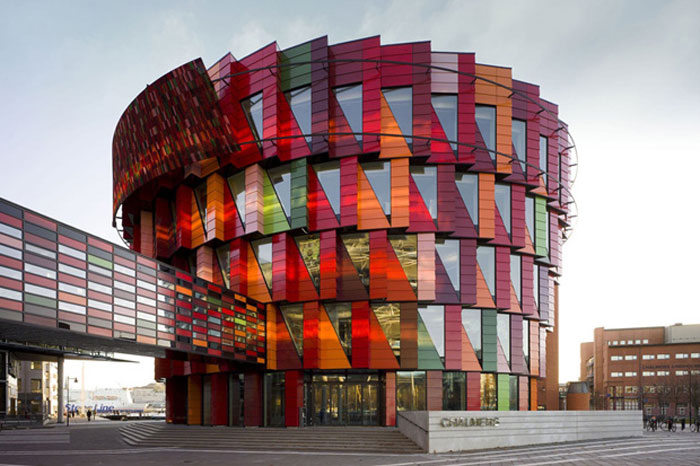 City of Perimeters & Shapes: Examples
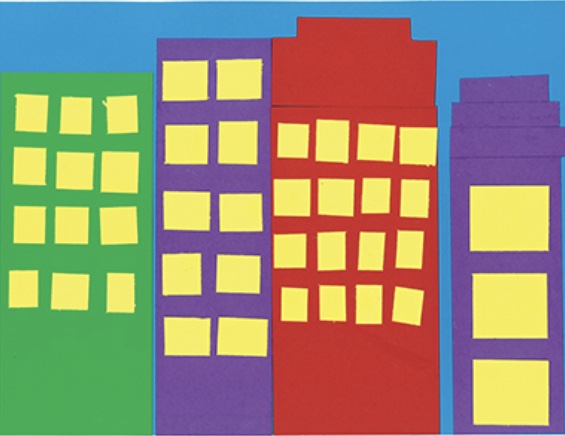 LESSON VOCAB: Art in Architecture, Part 1
Perimeter – The distance around the edge of a shape. 

Area - The amount of space taken up by a 2D shape. Usually measured by square units.

Array - An arrangement of objects, pictures, or numbers in rows and columns is called an array. Arrays are useful representations of multiplication.

Geometry – Deals with shapes and figures. It explains how to build or draw shapes, measure them, and compare them.

City Blocks - The space for buildings within the street pattern of a city. They’re like the quilt squares of a city!

Building Stories - Any level part of a building with a floor that could be used by people
Perimeter & Area Example:
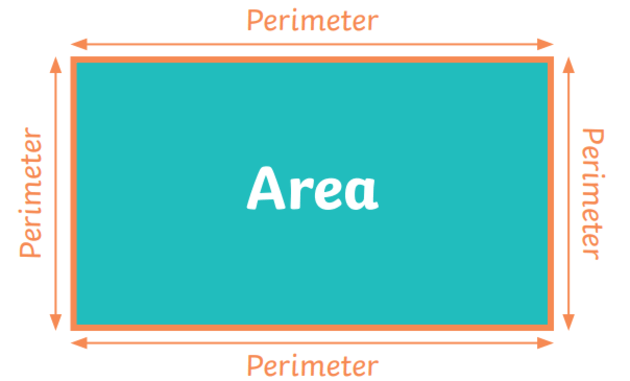 Architecture around the world
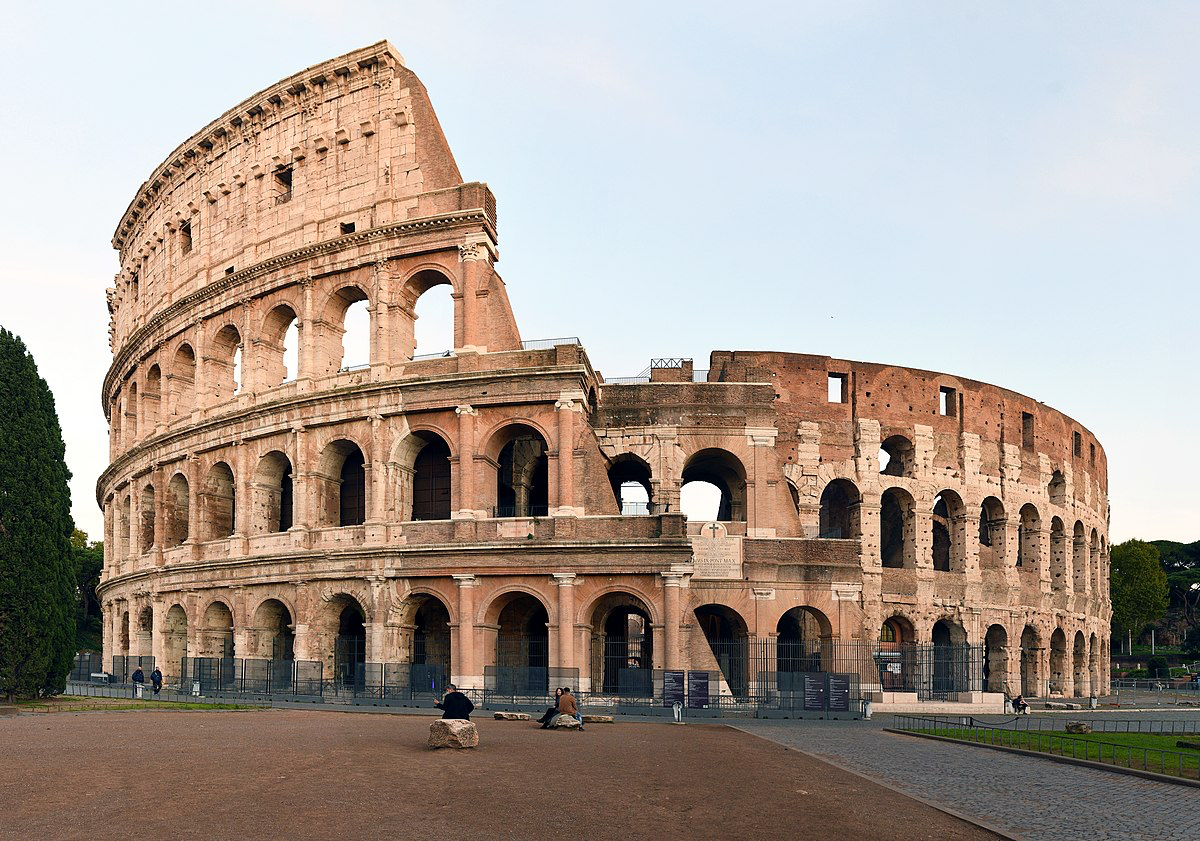 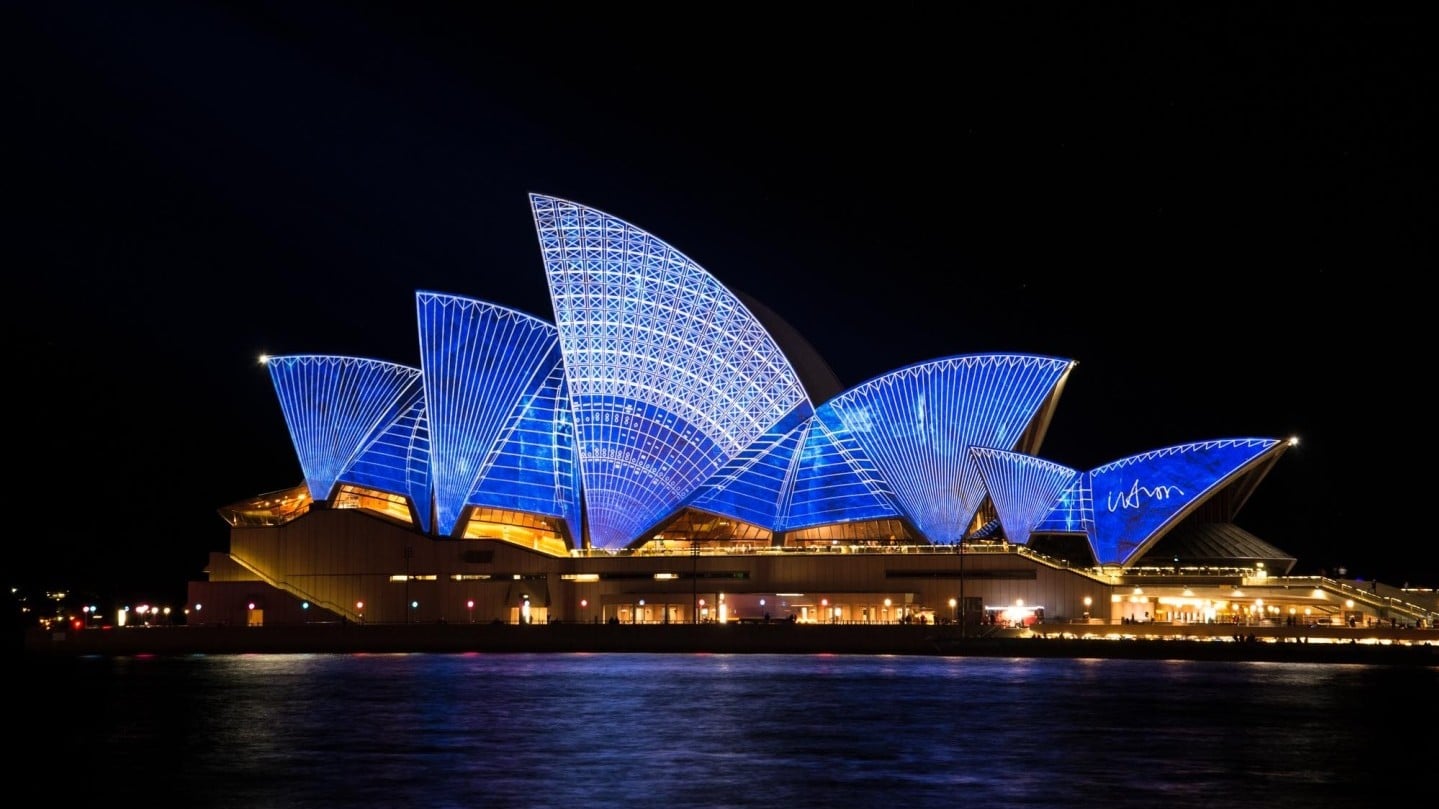 Architecture in art history: Frank Lloyd Wright (1867 - 1959)
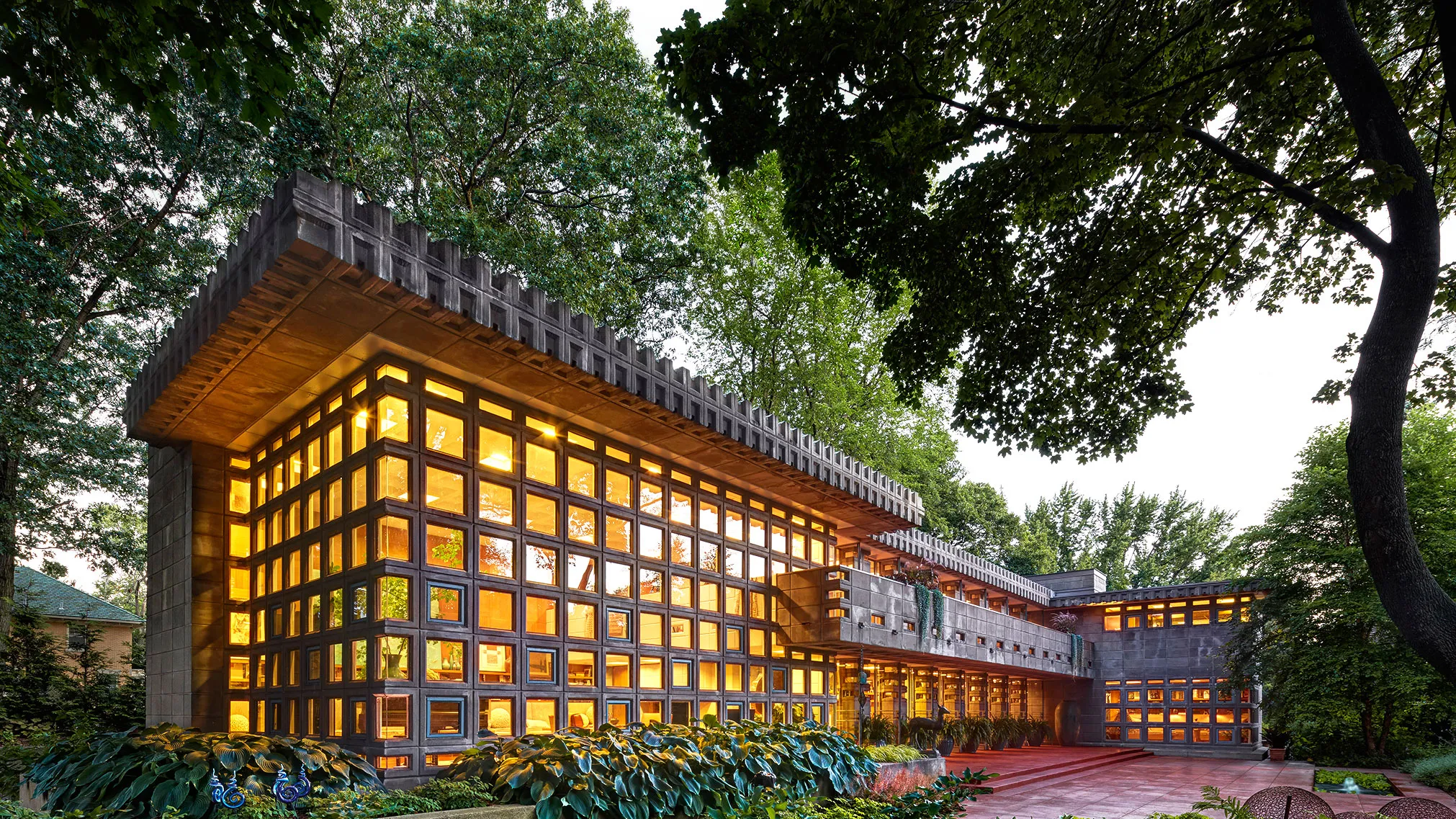 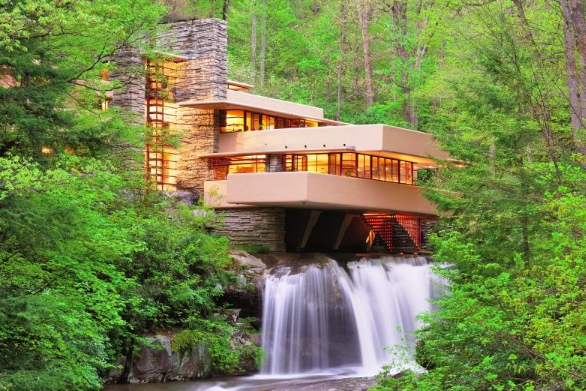 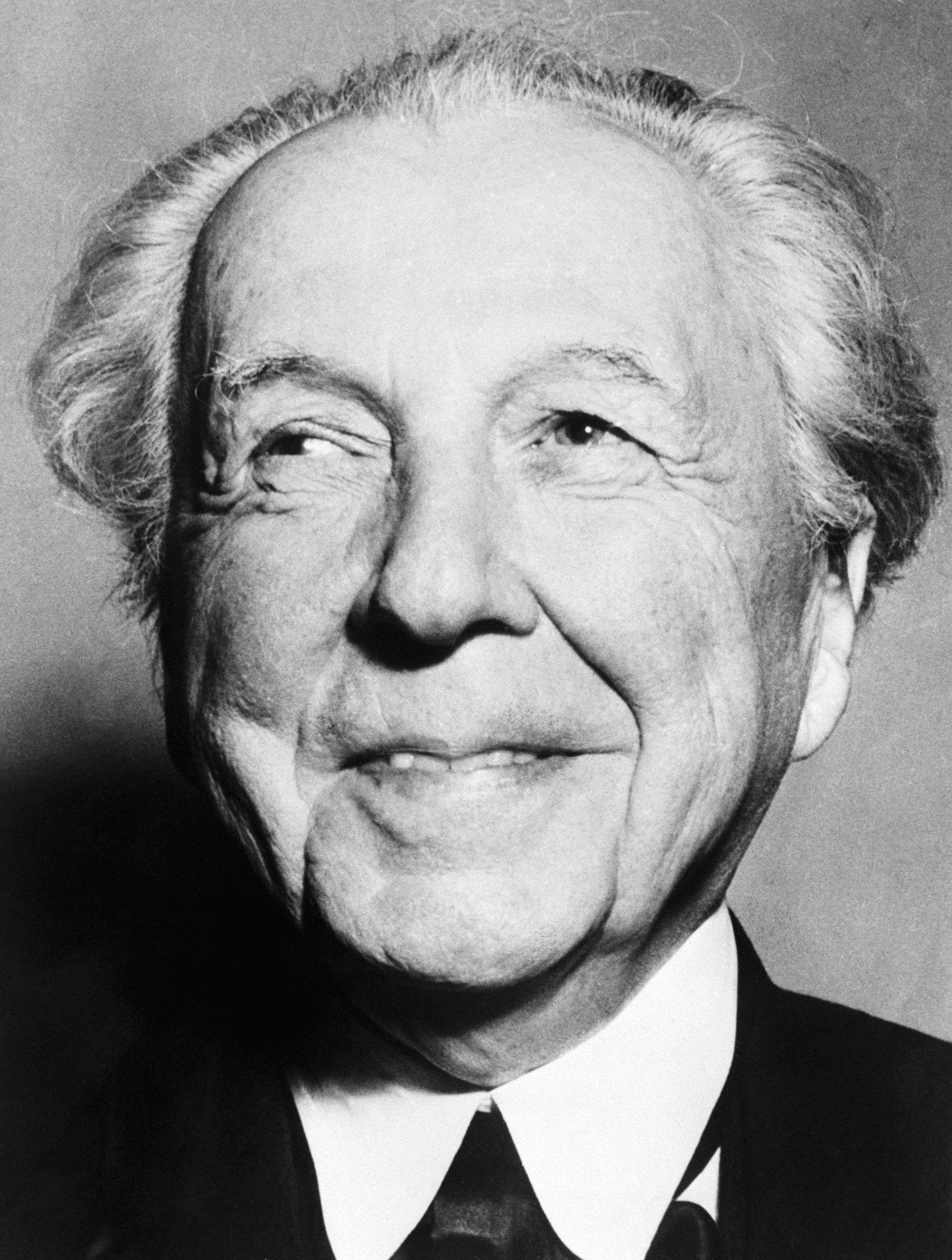 https://www.youtube.com/watch?v=bC9ipWcYnQc
Architecture in art history: Charles Sheeler (1883 - 1965)
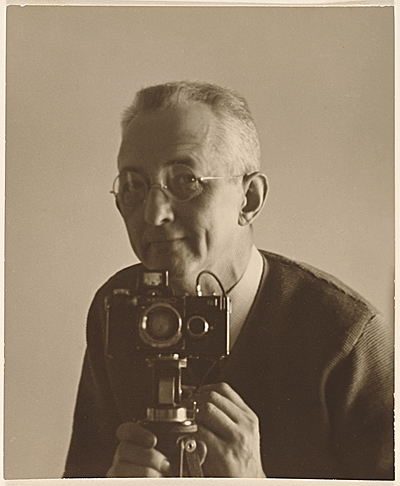 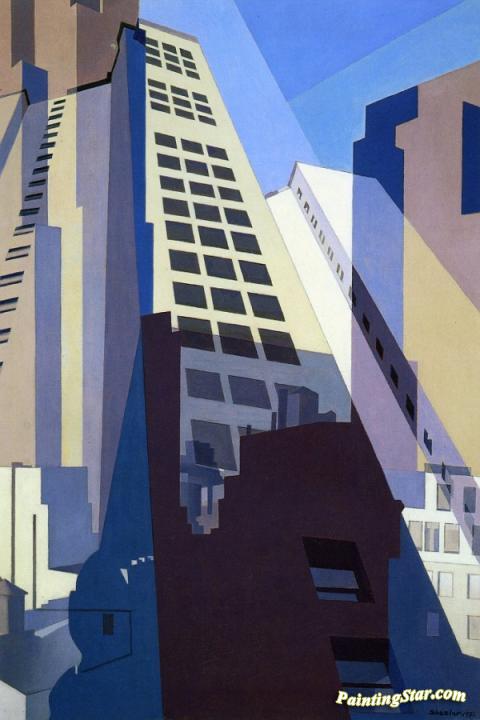 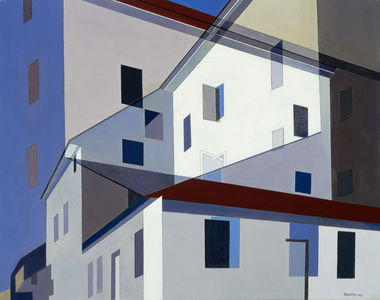 Architecture in popular culture: Spiderman
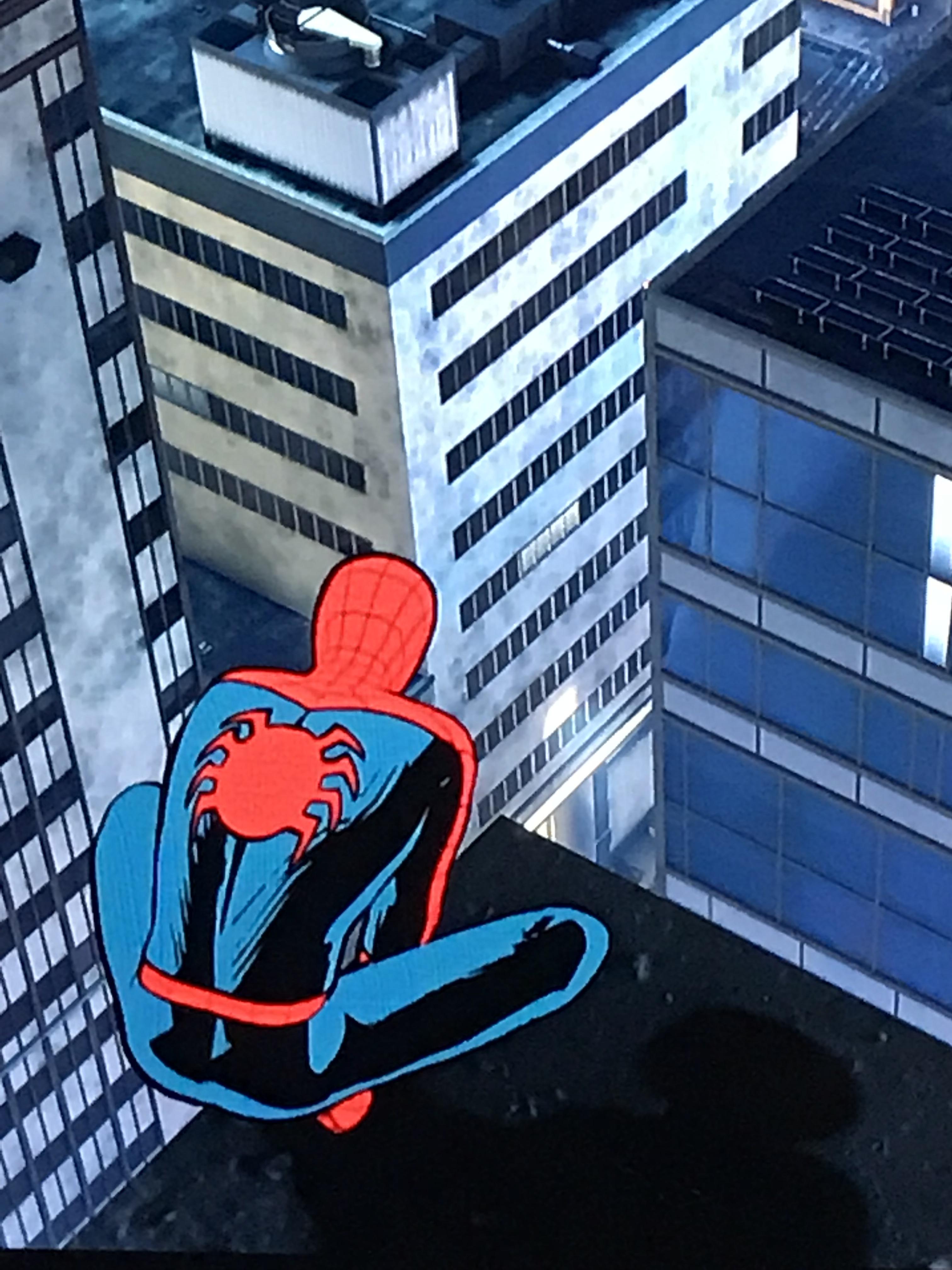 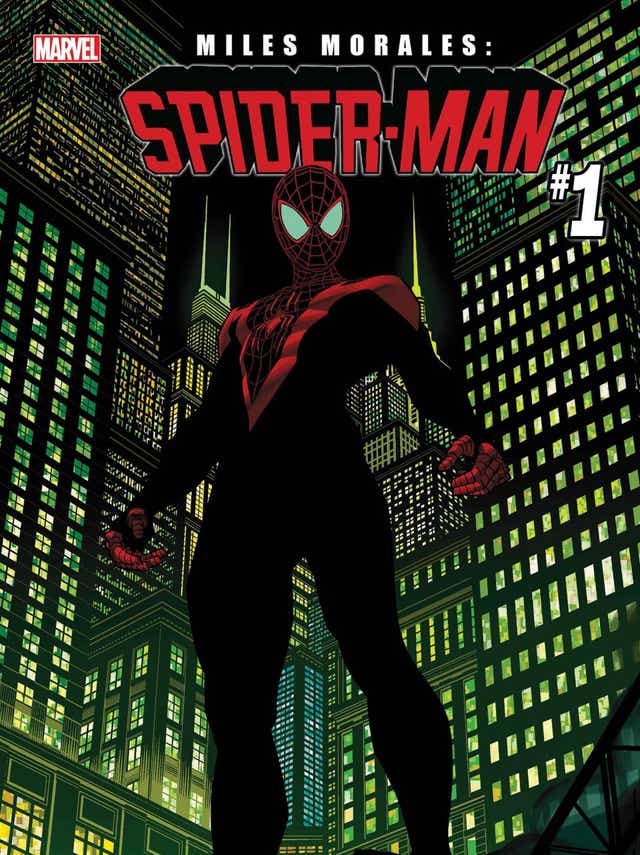 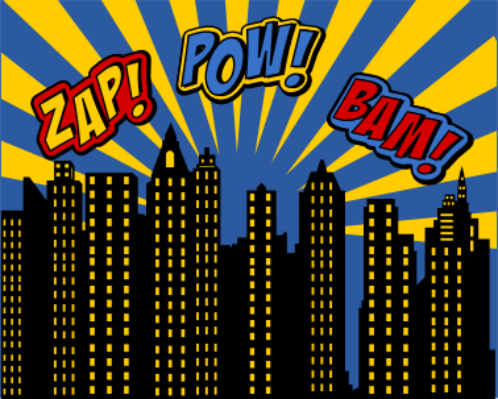 https://www.youtube.com/watch?v=Y0eFPON4BKQ
What can we imagine in a fictional city?
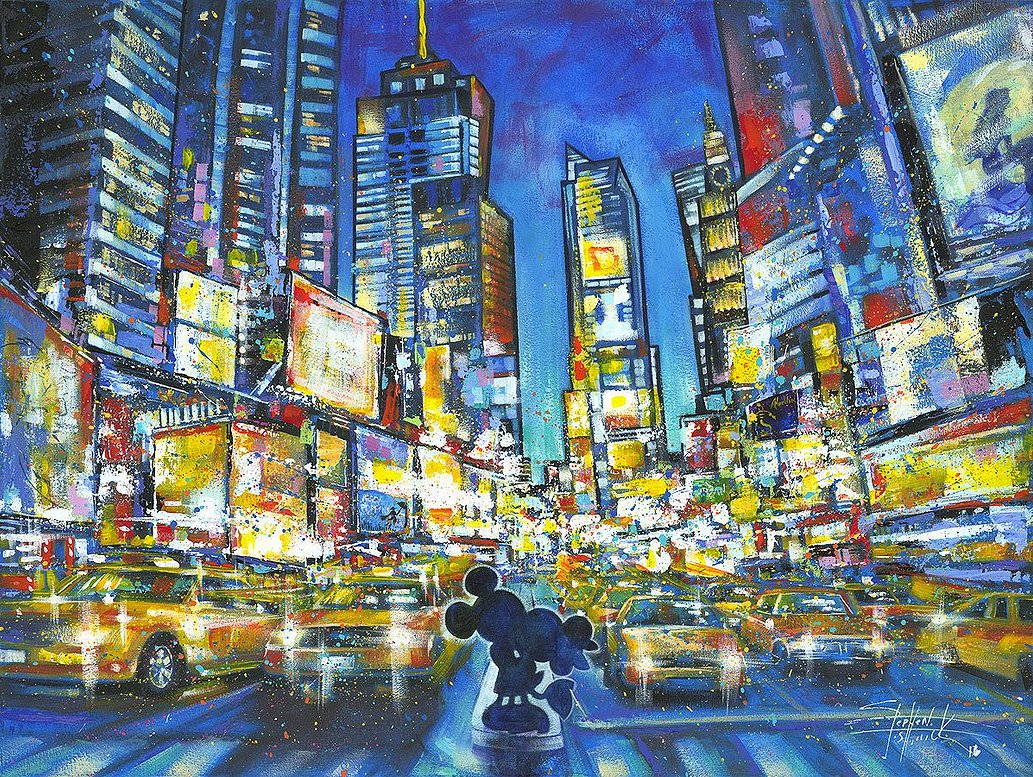 What can we imagine in a fictional city?
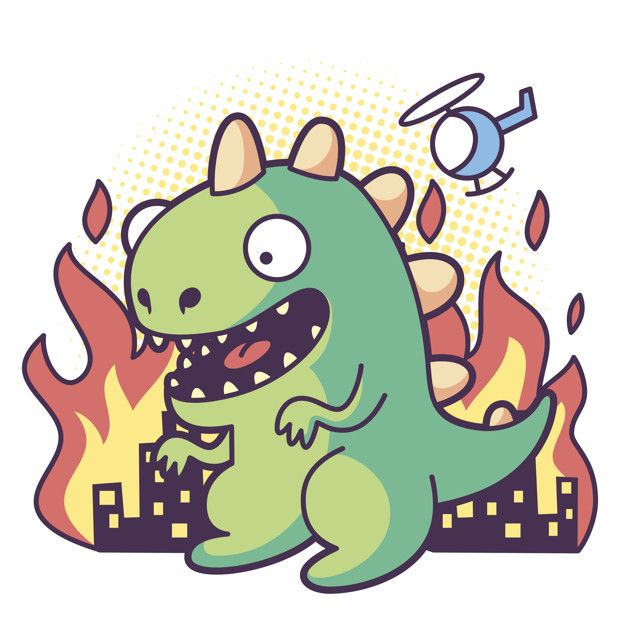 What can we imagine in a fictional city?
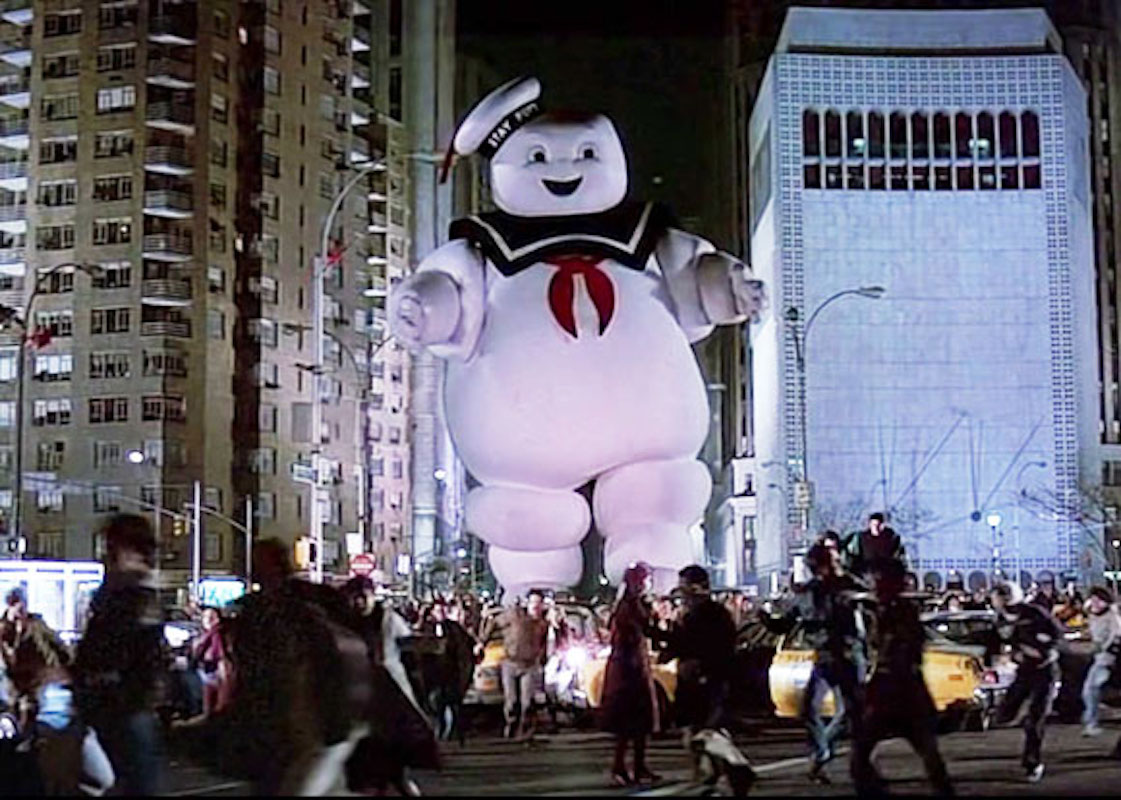 What can we imagine in a fictional city?
https://www.youtube.com/watch?v=xAkmG6uqBd4
CLOSURE
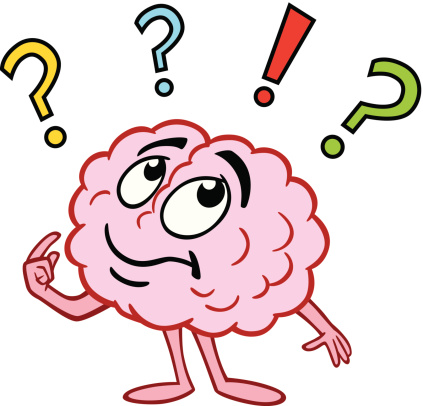 What did we accomplish with our project?
What did we learn about architecture in art?
How did we connect art & math today?
SEE YOU NEXT TIME!
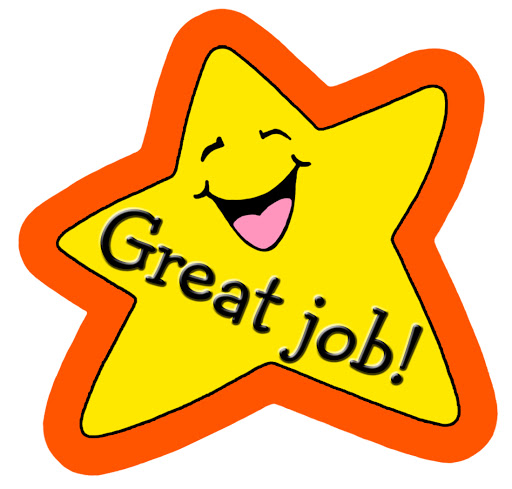